Magic Squares
Doctrine and Covenants
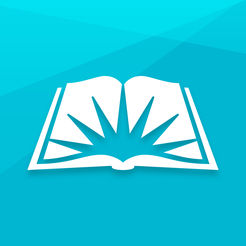 8
6
1
1
JSH1
21
18
13
19
18
29
64
58
42
49
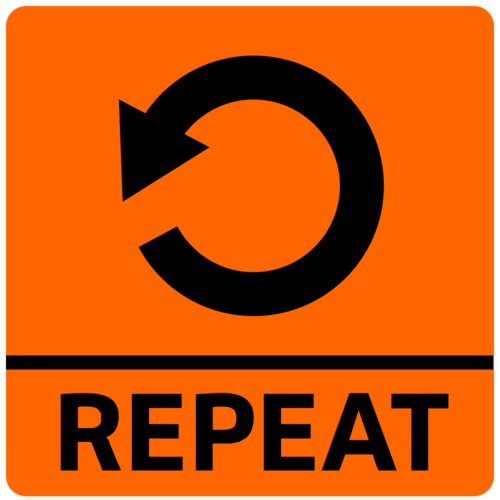 8
6
1
1
JSH1
21
18
13
19
18
29
64
58
42
49
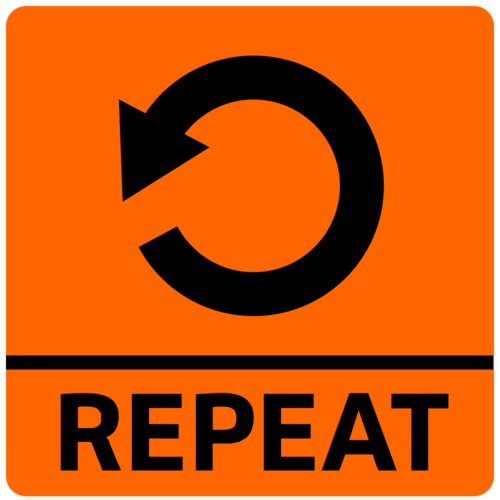 8
6
1
1
JSH1
21
18
13
19
18
29
64
58
42
49
Magic Squares
Doctrine and Covenants
Take out a blank piece of paper and divide into 15 quadrants fill in each Doctrinal Mastery Section Number.
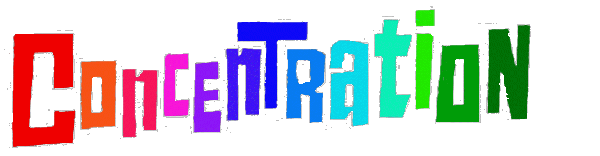 8
6
1
1
JSH1
21
18
13
19
18
29
64
58
42
49
8
6
1
1
JSH1
21
18
13
19
18
29
64
58
42
49
8
6
1
1
JSH1
21
18
13
19
18
29
64
58
42
49
8
6
1
1
JSH1
21
18
13
19
18
29
64
58
42
49
8
6
1
1
JSH1
21
18
13
19
18
29
64
58
42
49
8
6
1
1
JSH1
21
18
13
19
18
29
64
58
42
49
8
6
1
1
JSH1
21
18
13
19
18
29
64
58
42
49
8
6
1
1
JSH1
21
18
13
19
18
29
64
58
42
49
8
6
1
1
JSH1
21
18
13
19
18
29
64
58
42
49
8
6
1
1
JSH1
21
18
13
19
18
29
64
58
42
49
8
6
1
1
JSH1
21
18
13
19
18
29
64
58
42
49
8
6
1
1
JSH1
21
18
13
19
18
29
64
58
42
49
8
6
1
1
JSH1
21
18
13
19
18
29
64
58
42
49
8
6
1
1
JSH1
21
18
13
19
18
29
64
58
42
49
8
6
1
1
JSH1
21
18
13
19
18
29
64
58
42
49
8
6
1
1
JSH1
21
18
13
19
18
29
64
58
42
49
8
6
1
1
JSH1
21
18
13
19
18
29
64
58
42
49
8
6
1
1
JSH1
21
18
13
19
18
29
64
58
42
49
8
6
1
1
JSH1
21
18
13
19
18
29
64
58
42
49
8
6
1
1
JSH1
21
18
13
19
18
29
64
58
42
49
8
6
1
1
JSH1
21
18
13
19
18
29
64
58
42
49
8
6
1
1
JSH1
21
18
13
19
18
29
64
58
42
49
8
6
1
1
JSH1
21
18
13
19
18
29
64
58
42
49
8
6
1
1
JSH1
21
18
13
19
18
29
64
58
42
49
8
6
1
1
JSH1
21
18
13
19
18
29
64
58
42
49
8
6
1
1
JSH1
21
18
13
19
18
29
64
58
42
49
8
6
1
1
JSH1
21
18
13
19
18
29
64
58
42
49
8
6
1
1
JSH1
21
18
13
19
18
29
64
58
42
49
8
6
1
1
JSH1
21
18
13
19
18
29
64
58
42
49
8
6
1
1
JSH1
21
18
13
19
18
29
64
58
42
49
8
6
1
1
JSH1
21
18
13
19
18
29
64
58
42
49
8
6
1
1
JSH1
21
18
13
19
18
29
64
58
42
49
8
6
1
1
JSH1
21
18
13
19
18
29
64
58
42
49
8
6
1
1
JSH1
21
18
13
19
18
29
64
58
42
49
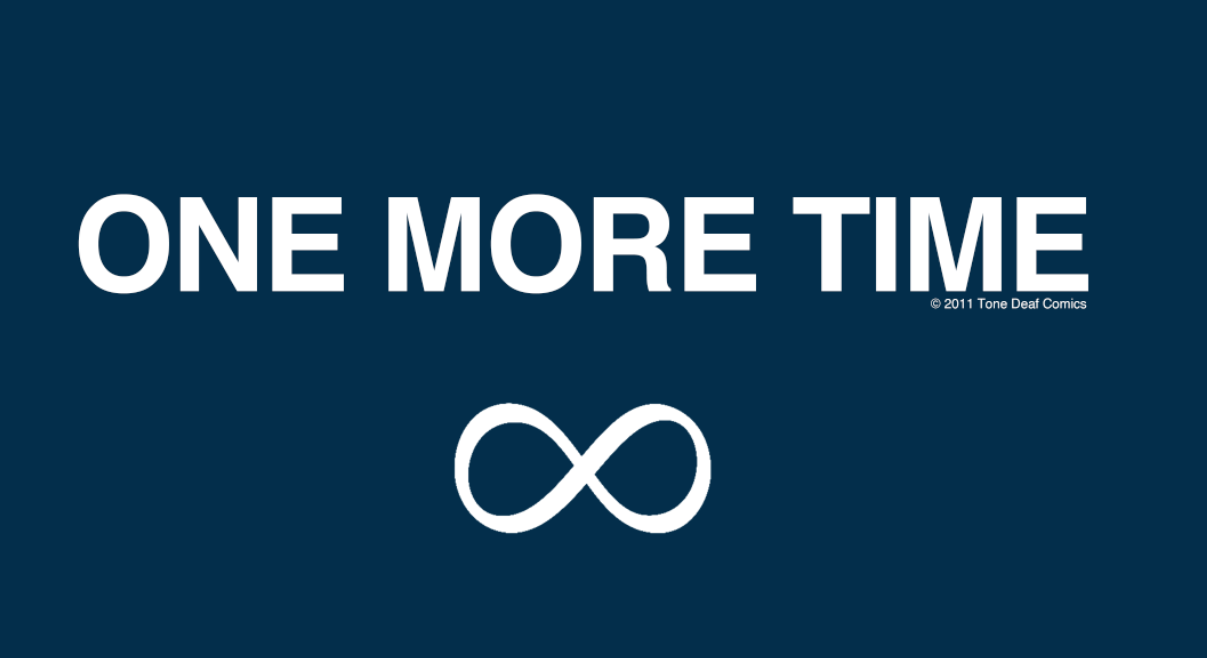 8
6
1
1
JSH1
21
18
13
19
18
29
64
58
42
49
8
6
1
1
JSH1
21
18
13
19
18
29
64
58
42
49
8
6
1
1
JSH1
21
18
13
19
18
29
64
58
42
49
8
6
1
1
JSH1
21
18
13
19
18
29
64
58
42
49
Magic Squares
Doctrine and Covenants
Take out a blank piece of paper and divide into 15 quadrants fill in each Doctrinal Mastery Section Number.
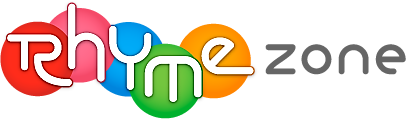 8
6
1
1
JSH1
Church Begun
First Vision
God’s voice is one
Revelation is Great
Doubt & Fear Don’t Mix
21
18
13
19
18
Converts waiting
Christ suffering
Darkness shun
Priesthood conferring
Worth of souls is seen
29
64
58
42
49
Forgive more
Authority is true
Confess & Forsake
2nd Coming Time
Marriage defined
8
6
1
1
JSH1
Church Begun
First Vision
God’s voice is one
Revelation is Great
Doubt & Fear Don’t Mix
21
18
13
19
18
Converts waiting
Christ suffering
Darkness shun
Priesthood conferring
Worth of souls is seen
29
64
58
42
49
Forgive more
Authority is true
Confess & Forsake
2nd Coming Time
Marriage defined
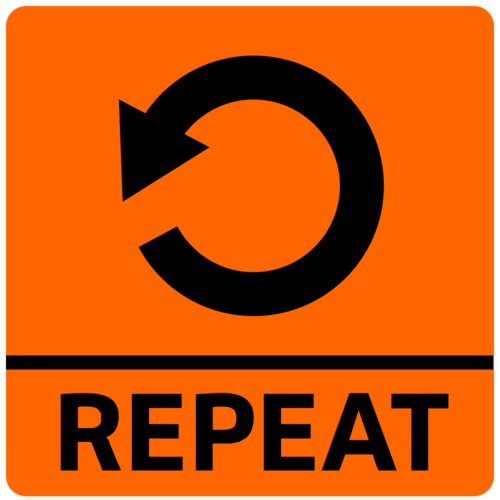 8
6
1
1
JSH1
Church Begun
First Vision
God’s voice is one
Revelation is Great
Doubt & Fear Don’t Mix
21
18
13
19
18
Converts waiting
Christ suffering
Darkness shun
Priesthood conferring
Worth of souls is seen
29
64
58
42
49
Forgive more
Authority is true
Confess & Forsake
2nd Coming Time
Marriage defined
Magic Squares
Doctrine and Covenants
Take out a blank piece of paper and divide into 15 quadrants Fill in:
Section Number
One word summary